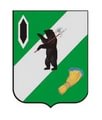 СИСТЕМА ОРГАНИЗАЦИИ ДЕТСКОГО И ЮНОШЕСКОГО ТУРИЗМА ГАВРИЛОВ-ЯМСКОГО МУНИЦИПАЛЬНОГО РАЙОНА2017
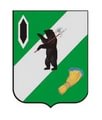 ТУРИСТИЧЕСКИЙ ПОТОК В ГАВРИЛОВ-ЯМСКИЙ МР 2014 – 2016 гг.
УВЕЛИЧЕНИЕ ТУРПОТОКА в 2 РАЗА
МЕЖВЕДОМСТВЕННОЕ ВЗАИМОДЕЙСТВИЕ СУБЪЕКТОВ ДЕТСКОГО И ЮНОШЕСКОГО ТУРИЗМА
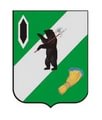 АНАЛИЗ ТУР. РЕСУРСОВ ТЕРРИТОРИИ
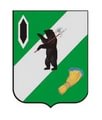 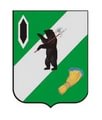 СИЛЬНЫЕ СТОРОНЫ ДЛЯ РАЗВИТИЯ
высокая степень заинтересованности органов местного самоуправления в его развитии (создан и успешно действует координационный совет по туризму)
   наличие известного и эксклюзивного бренда «СТРАНА ЯМЩИКА»
   инвестиционная привлекательность района
   высокая транспортная доступность действующих и          потенциальных туристских центров района
   наличие инновационной площадки по развитию детско-юношеского туризма на территории Гаврилов-Ямского района- обеспечение доступности туристических ресурсов музеев образовательных организаций
СИСТЕМА МЕРОПРИЯТИЙ ПО ПРОДВИЖЕНИЮ ТЕРРИТОРИИ
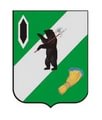 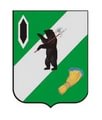 ТУРИСТИЧЕСКИЕ РЕСУРСЫ
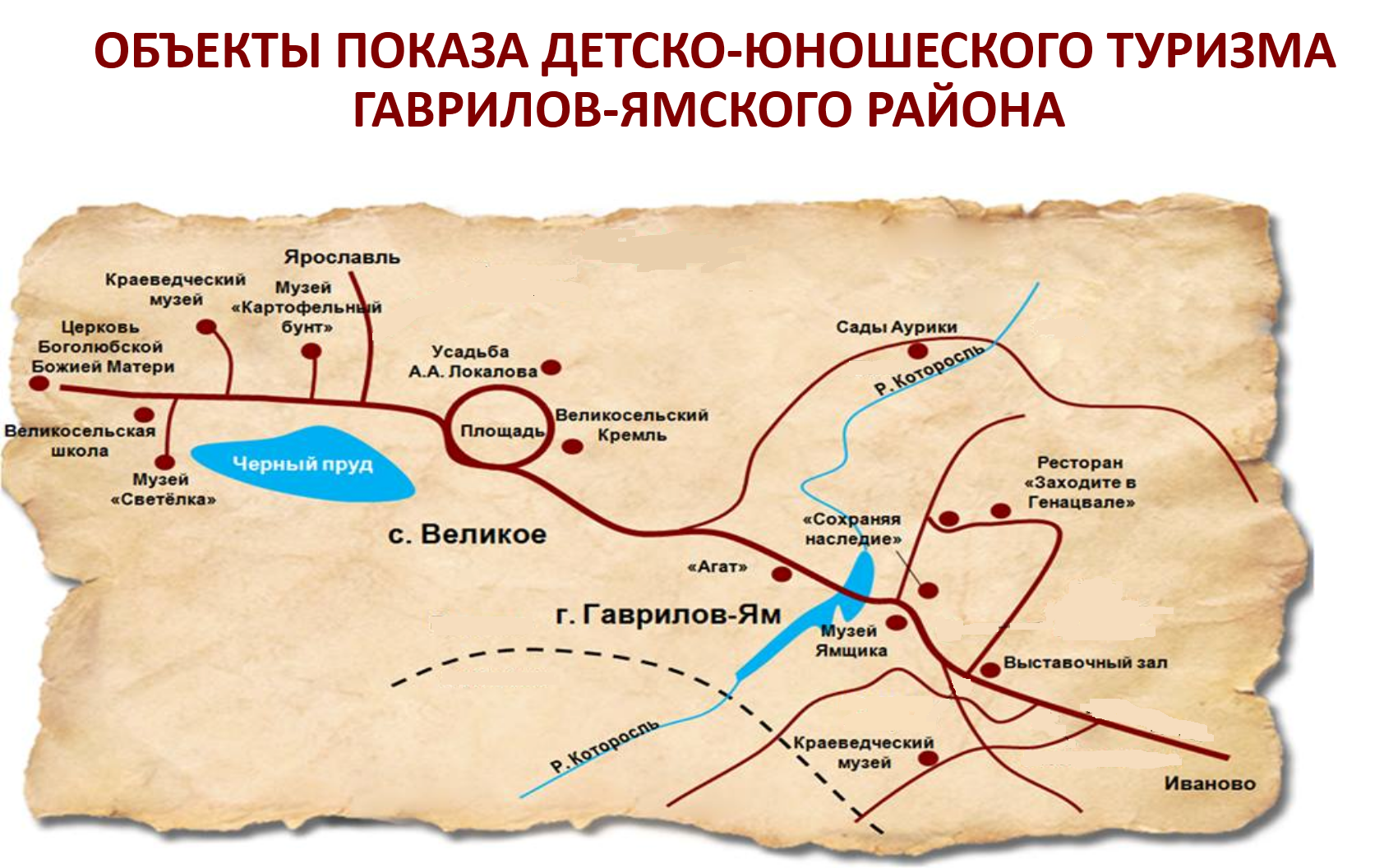 ОБЪЕКТЫ  ПОКАЗА
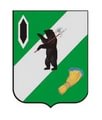 МУЗЕИ
 В УЧРЕЖДЕНИЯХ ОБРАЗОВАНИЯ
МУЗЕИ
 В УЧРЕЖДЕНИЯХ КУЛЬТУРЫ
ЧАСТНЫЕ МУЗЕИ
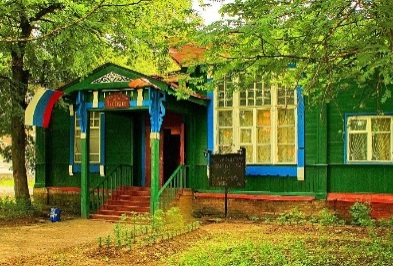 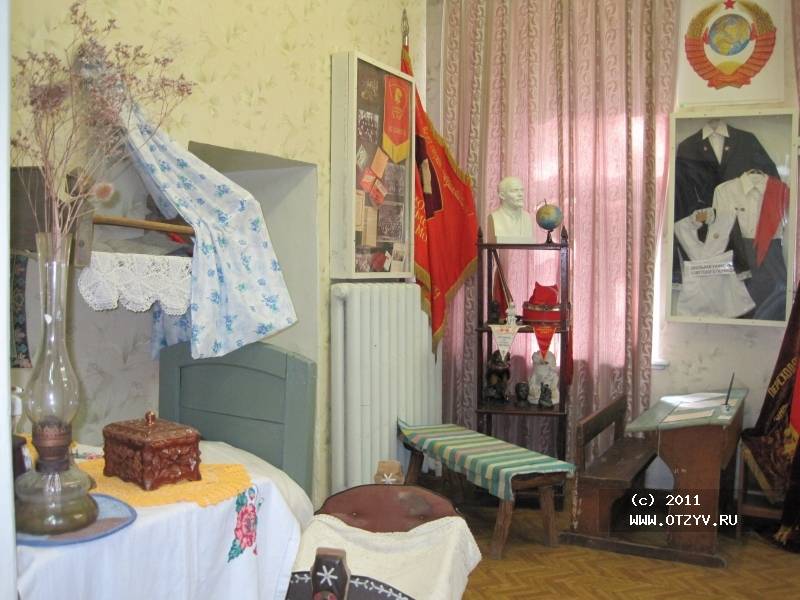 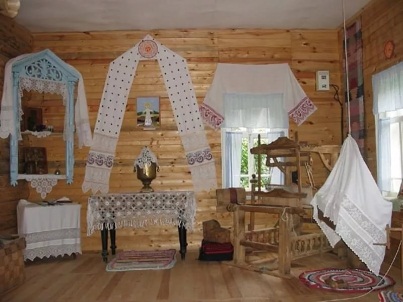 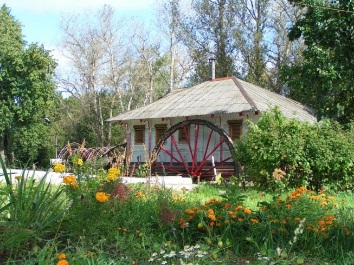 Музей Локалова
Краеведческий музей - библиотека
Музей Ямщика
школьный музей «Светёлка» с. Великое
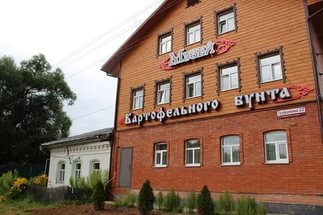 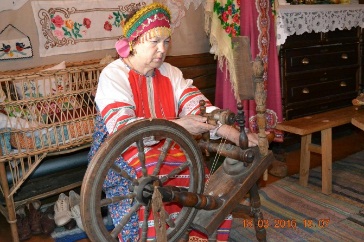 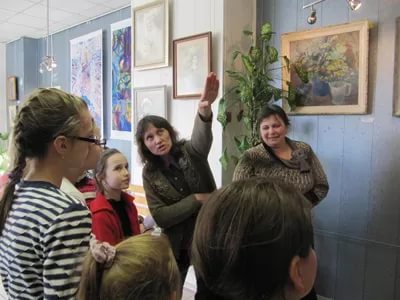 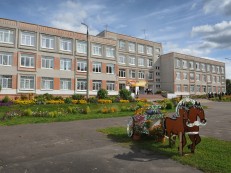 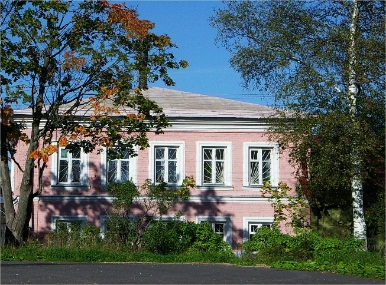 музей крестьянского быта
 «Марьюшка»
музей «Картофельного бунта»
музей купеческого быта с. Великое
Школьный 
историко – краеведческий музей
СШ №6
выставочный зал «Вдохновение»
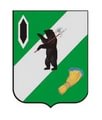 ВИДЫ МАРШРУТОВ
10 маршрутов:
10% активный
20% событийный
70% образовательный
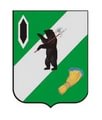 ВИДЫ ТУРИЗМА
ИСТОРИКО – КУЛЬТУРНОЕ НАСЛЕДИЕ
ПРОИЗВОДСТВЕННЫЙ ТУРИЗМ
ОЗДОРОВИТЕЛЬНЫЙ ТУРИЗМ
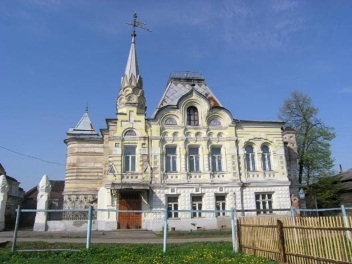 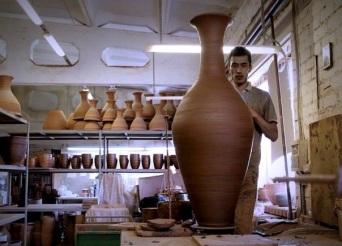 производственное объединение
 «Сады Аурики»
Локаловский особняк, арх. Ф. Шехтель
санаторий  - профилакторий «СОСНОВЫЙ БОР»
ЭКО - ТУРИЗМ
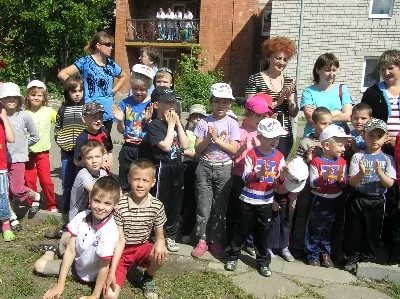 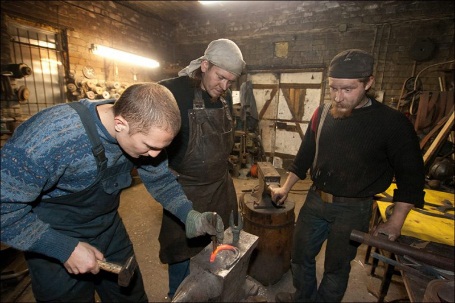 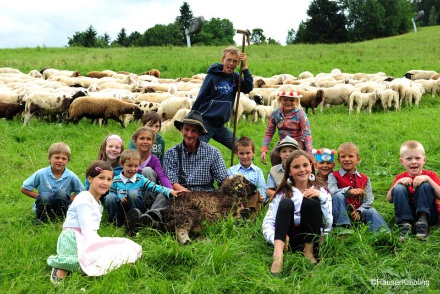 кузница «У Глебыча»
детский санаторий «ИСКРА»
деревня Воехта
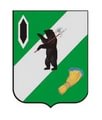 СОБЫТИЙНЫЙ ТУРИЗМ
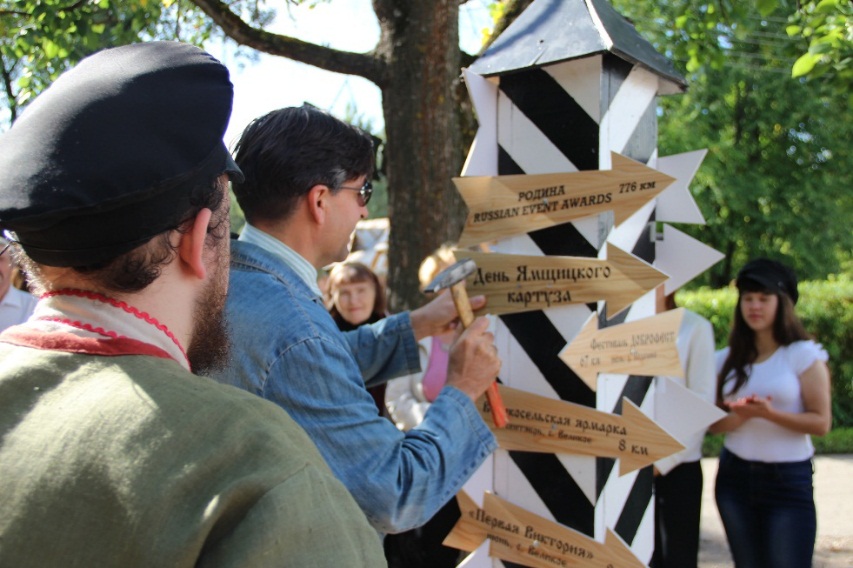 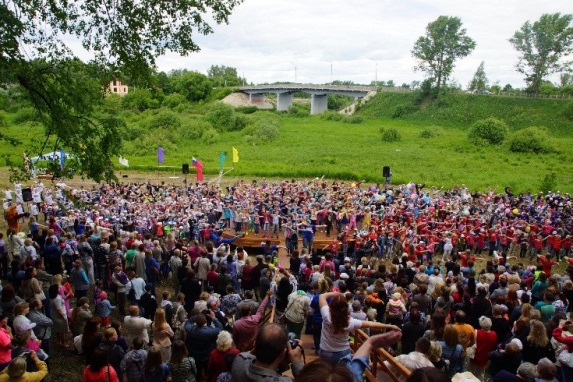 День ЯМЩИЦКОГО КАРТУЗА в 2016 году удостоен Диплома II степени
 Национальной премии Russian Event Awards.
Фестиваль дорожной песни «СТРАНА ЯМЩИКА» в 2014 году удостоен гран-при Национальной премии Russian Event Awards.
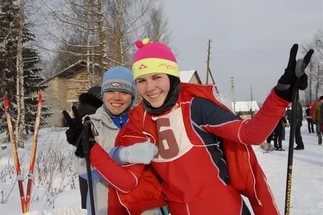 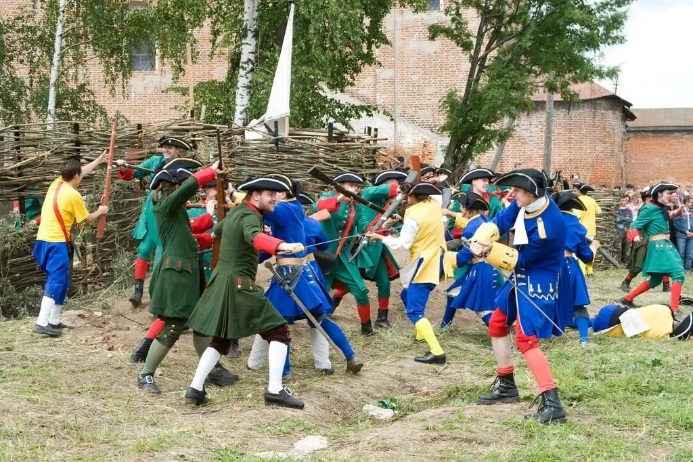 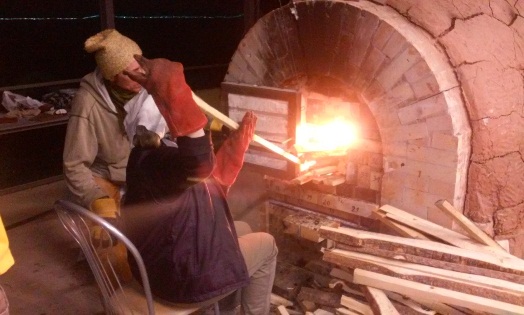 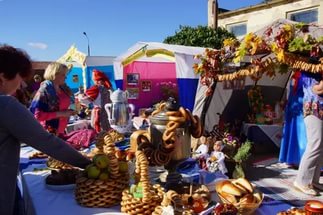 Международный  керамический симпозиум
  «высокого огня»
гран-при Национальной премии Russian Event Awards.
Первая Виктория
Великосельская ярмарка
Снежинка Лахости
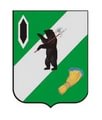 СОБЫТИЙНЫЙ ТУРИЗМ
10 – 11 июня Фестиваль дорожной песни «СТРАНА ЯМЩИКА»  > 9000 участников
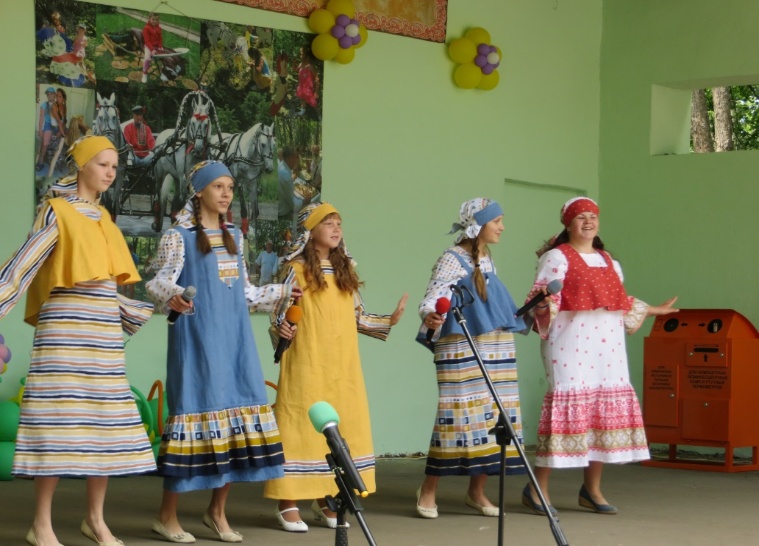 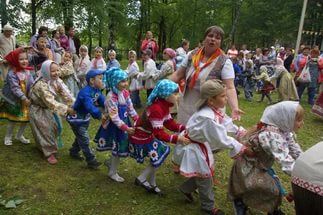 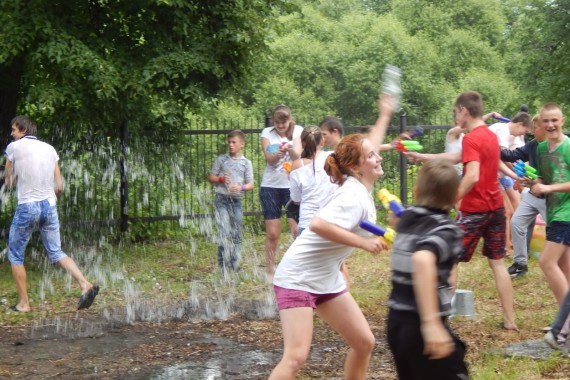 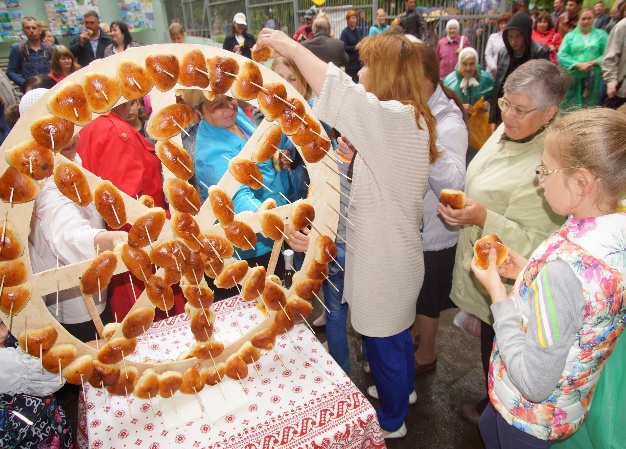 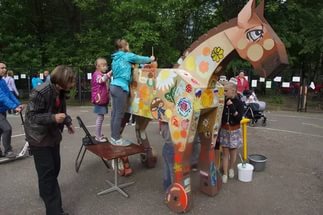 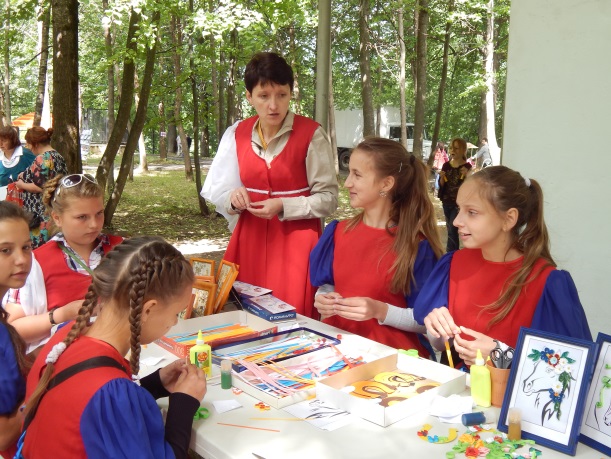 Военно-патриотический праздник «Первая Виктория»
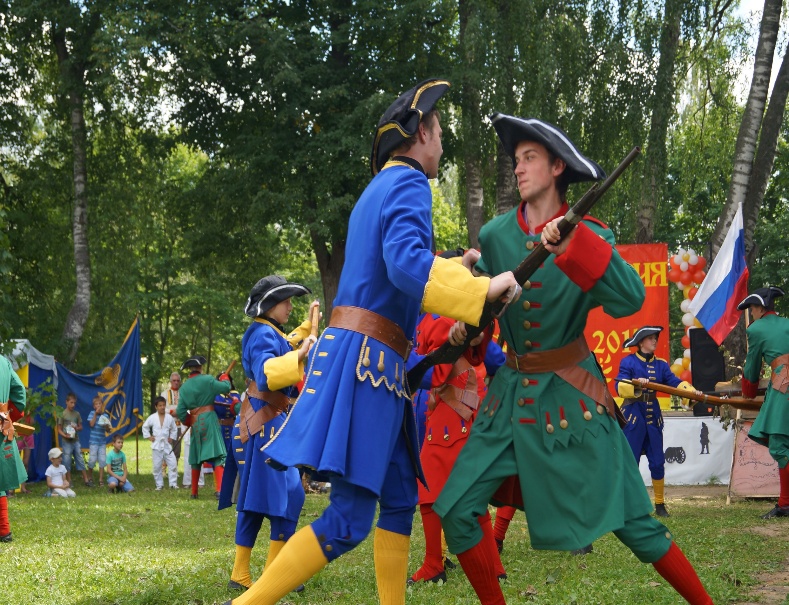 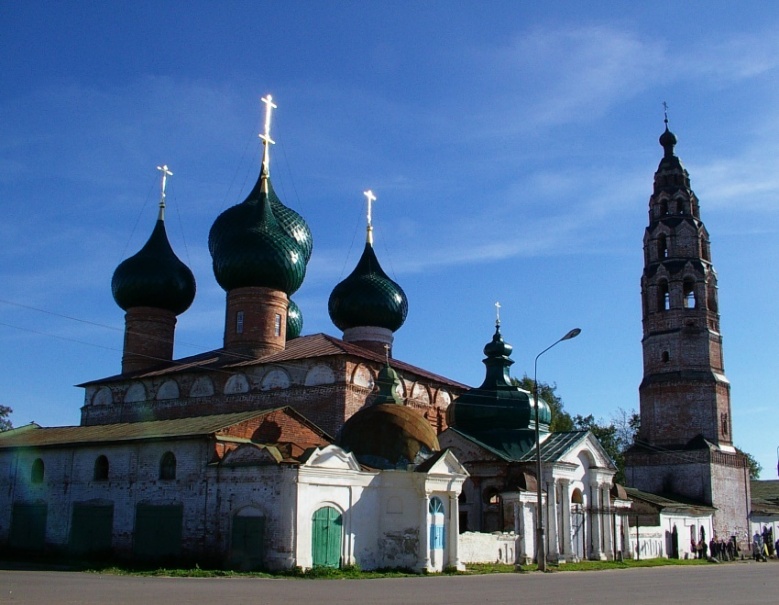 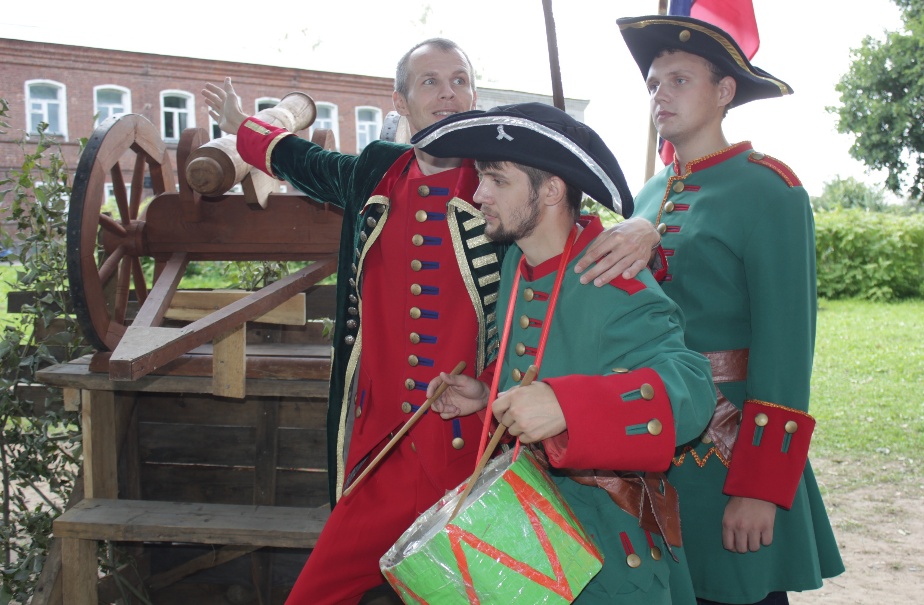 День ямщицкого картуза
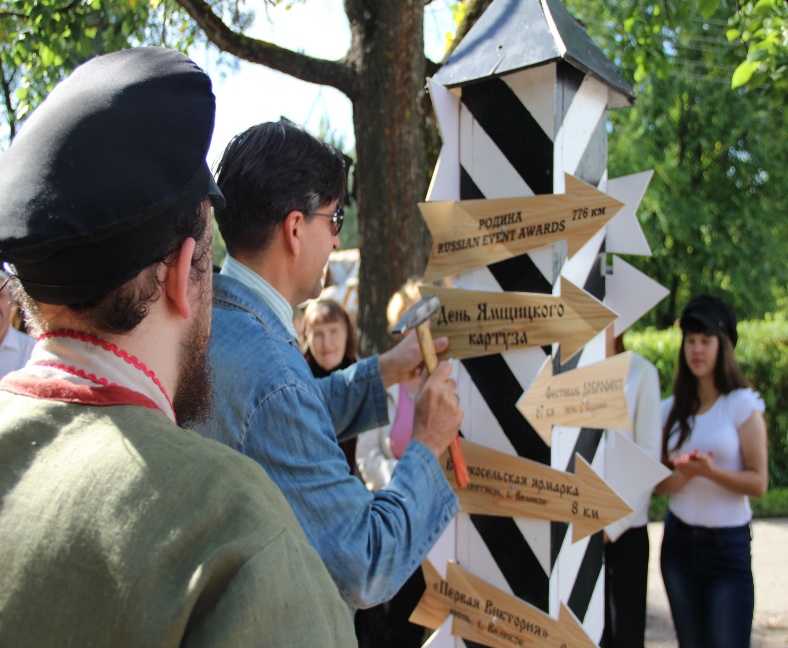 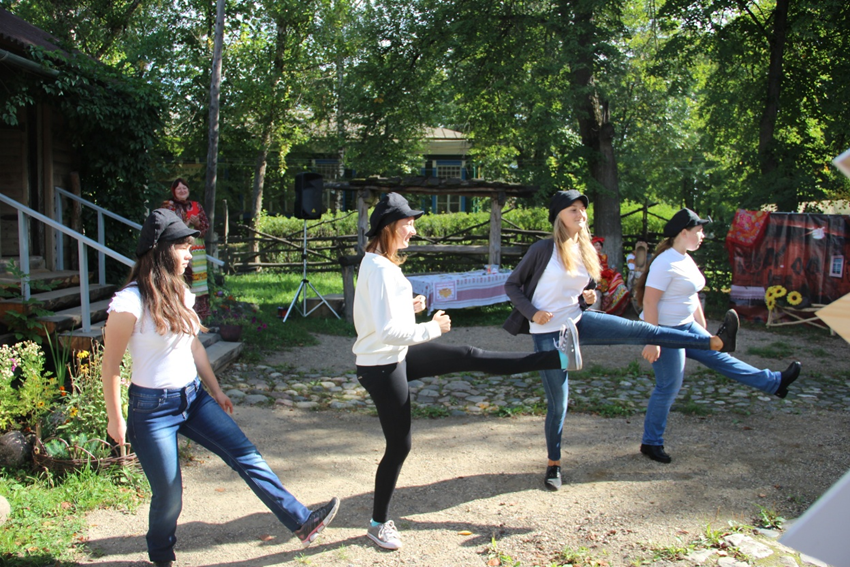 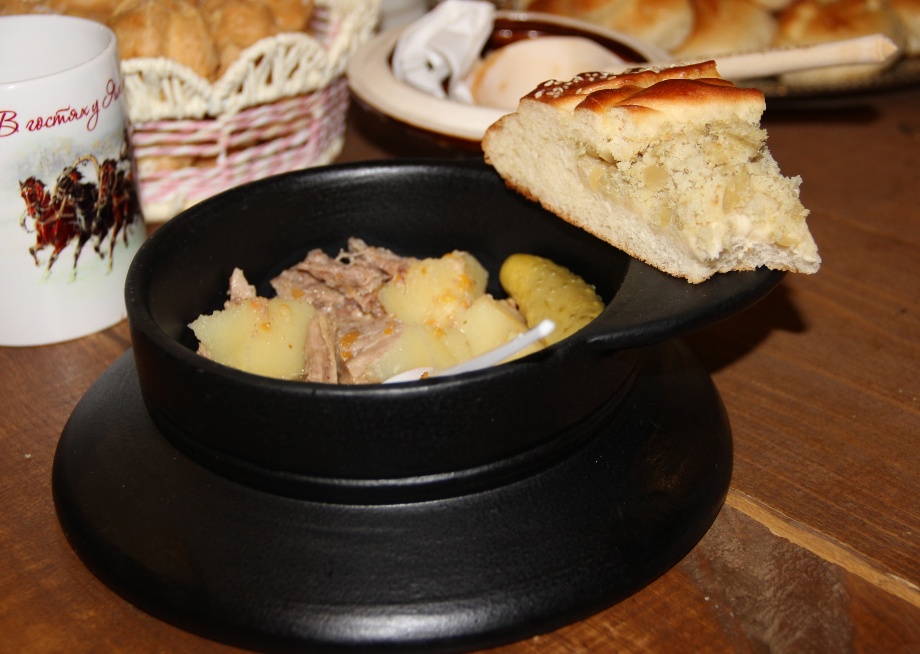 Великосельская ярмарка
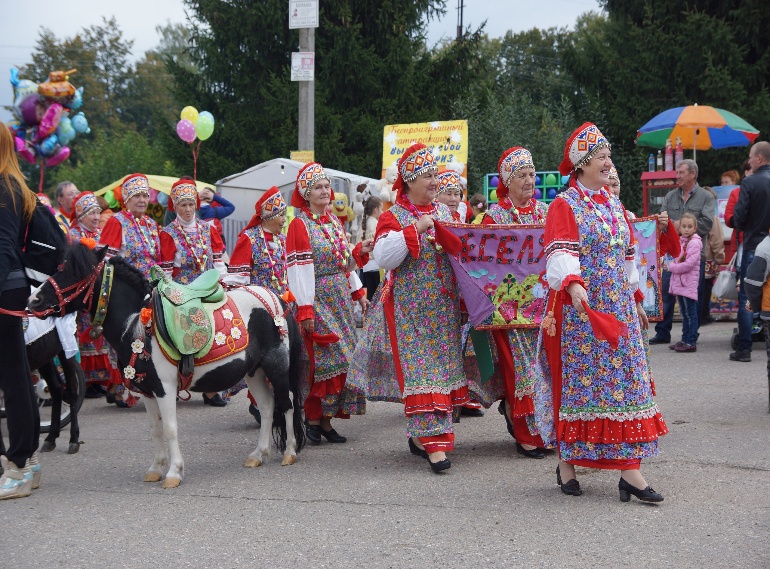 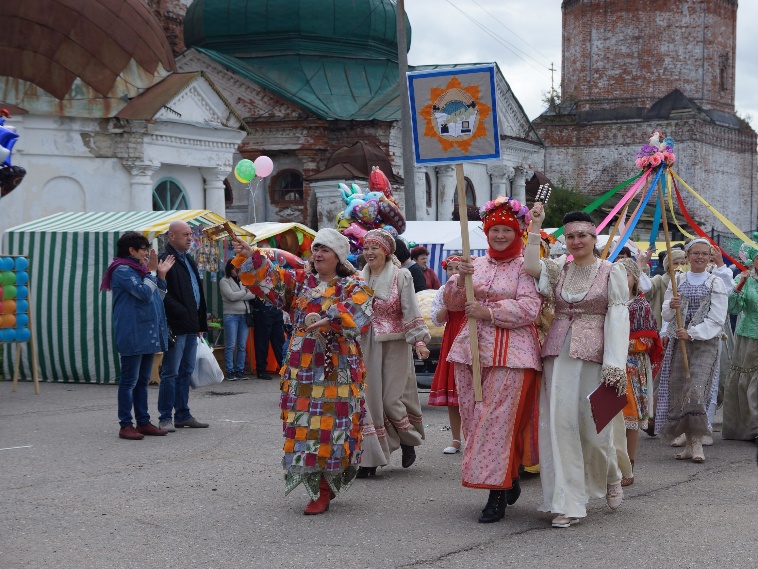 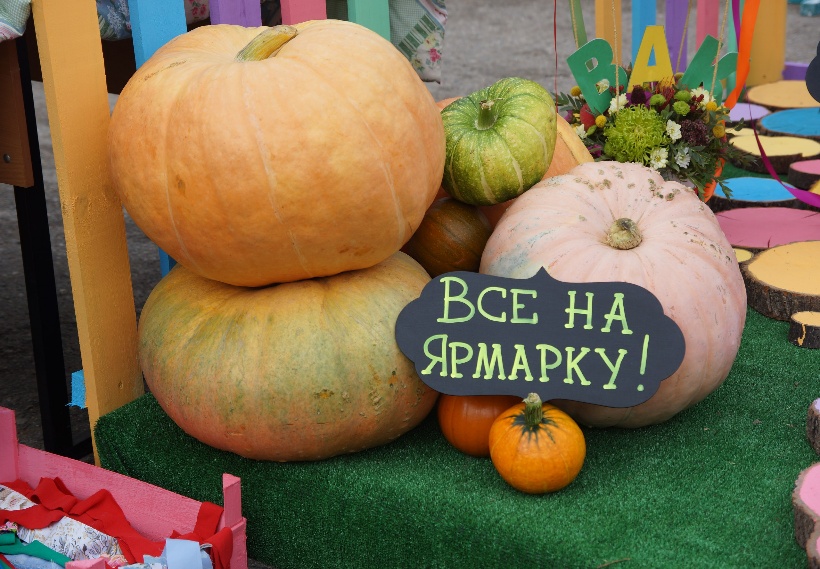 Снежинка Лахости
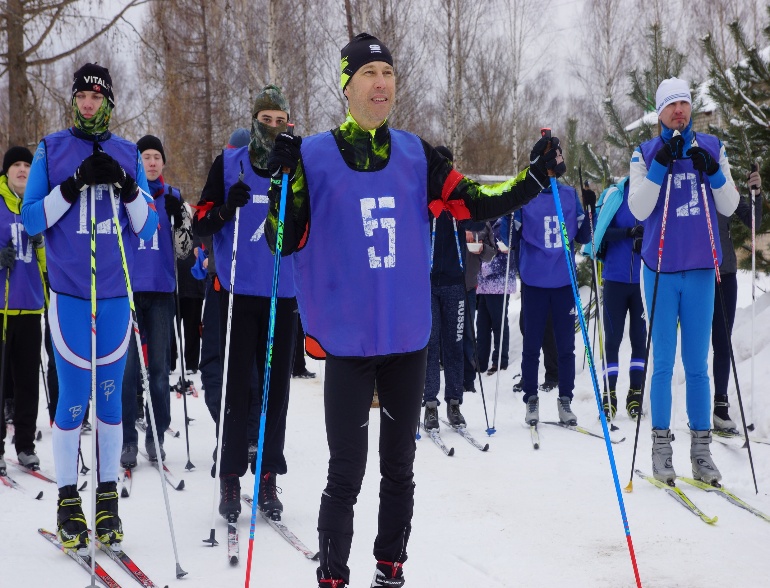 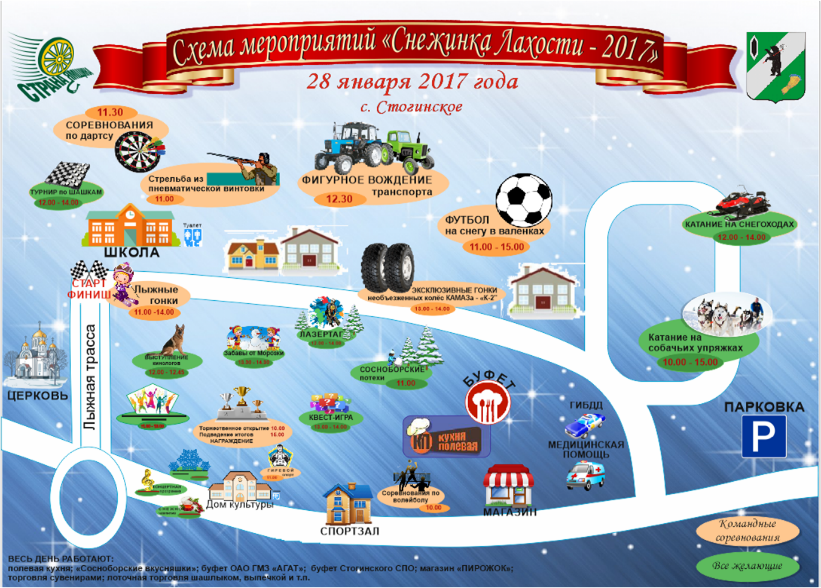 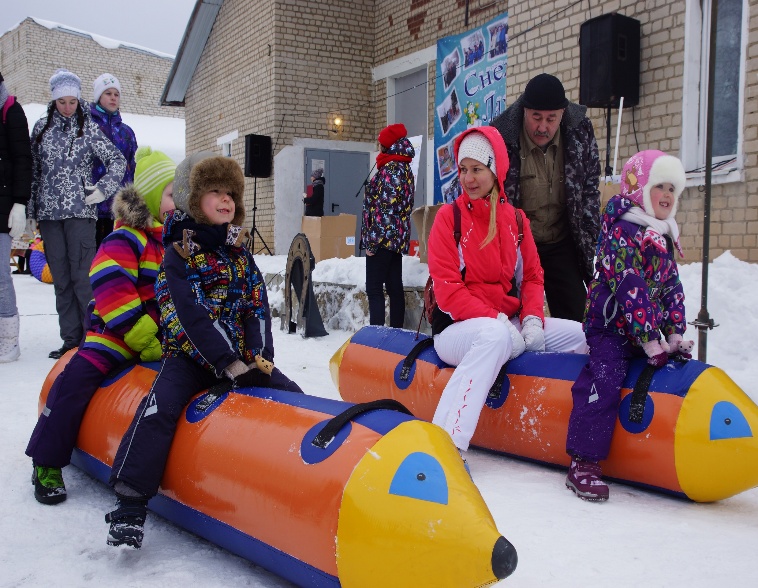 Международный керамический симпозиум «высокого огня»
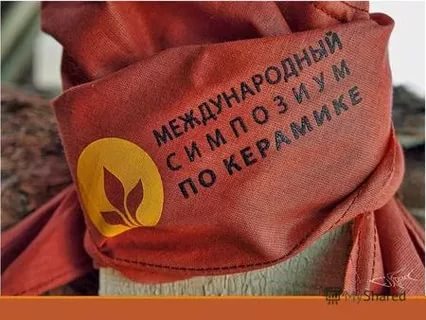 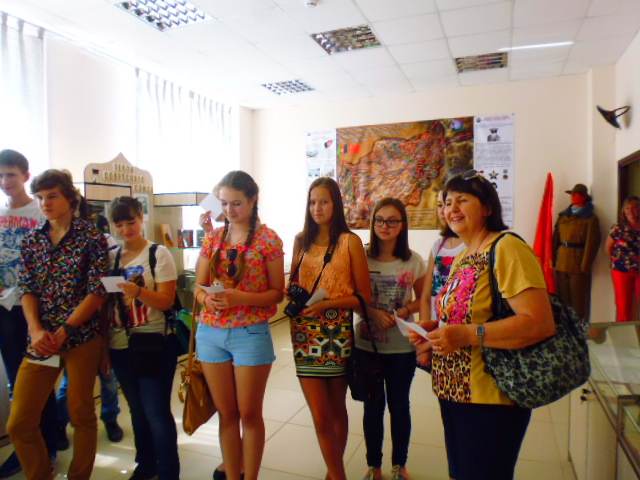 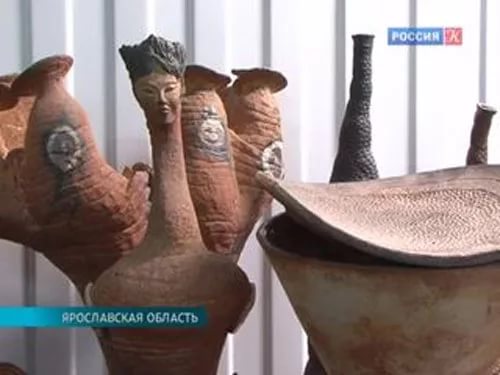 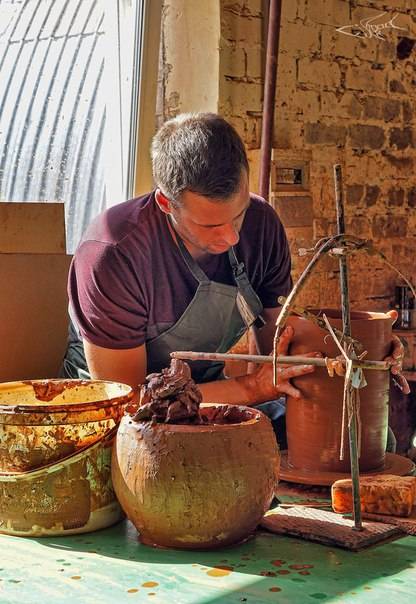 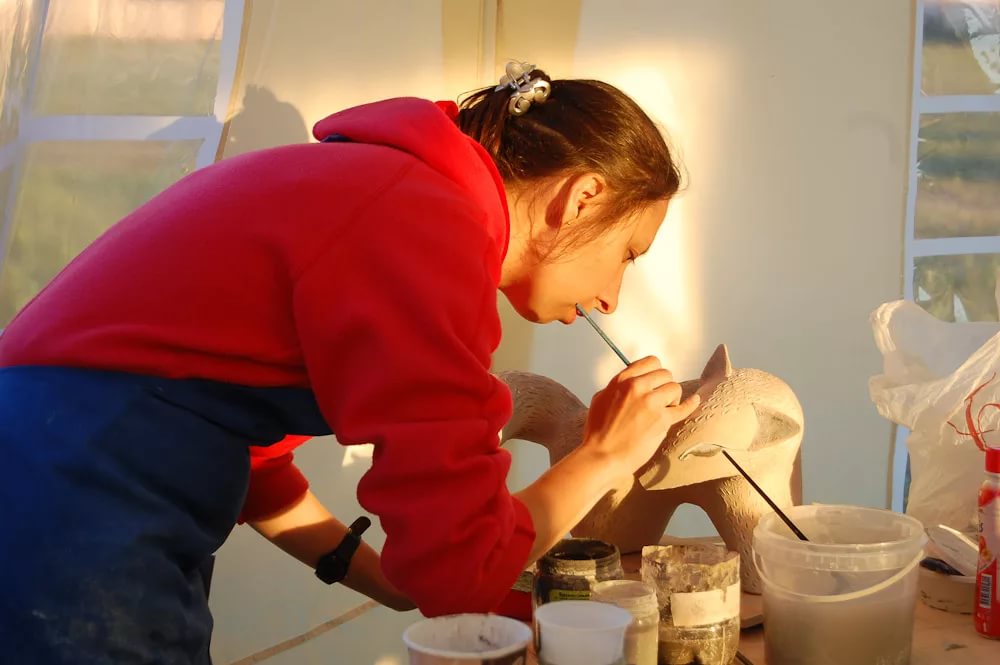 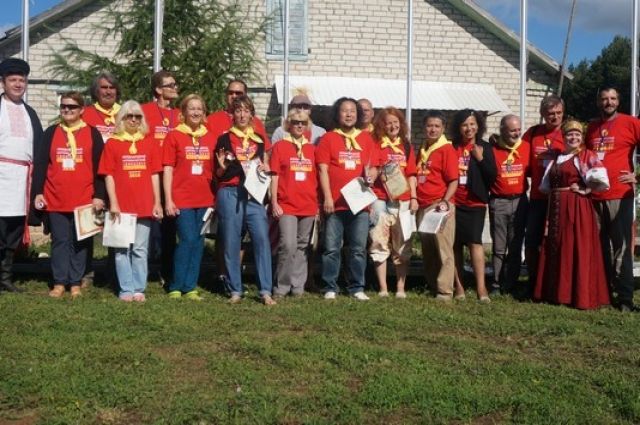 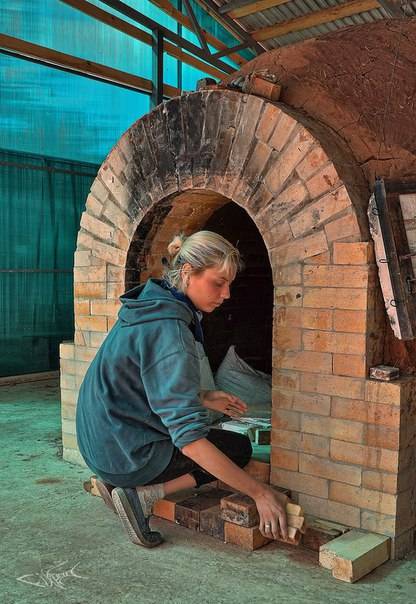 [Speaker Notes: симпозиум]
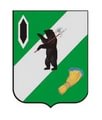 СУВЕНИРНАЯ ПРОДУКЦИЯ
БРЕНДОВАЯ СУВЕНИРНАЯ ПРОДУКЦИЯ
МАСТЕР - КЛАССЫ
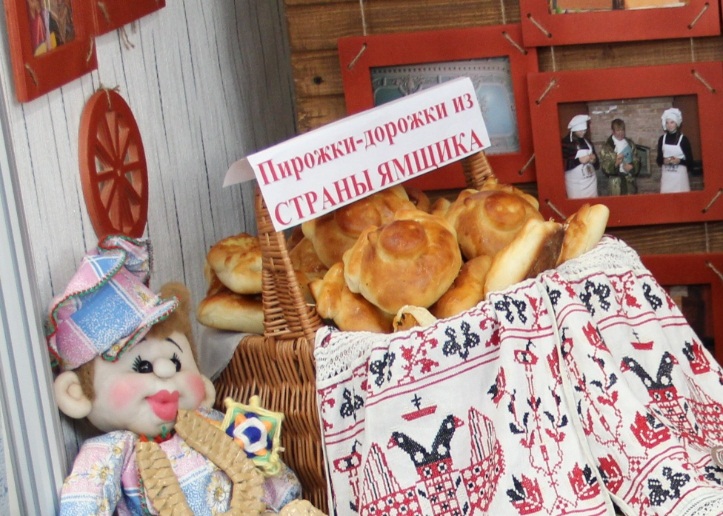 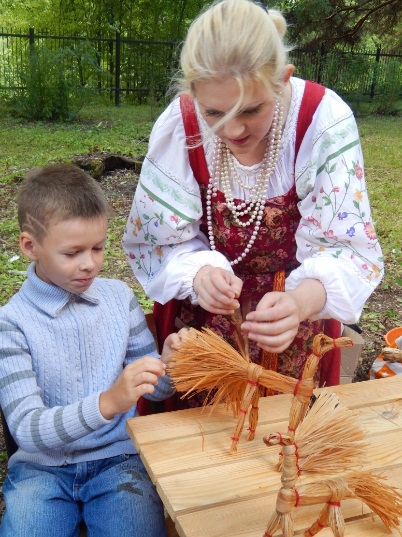 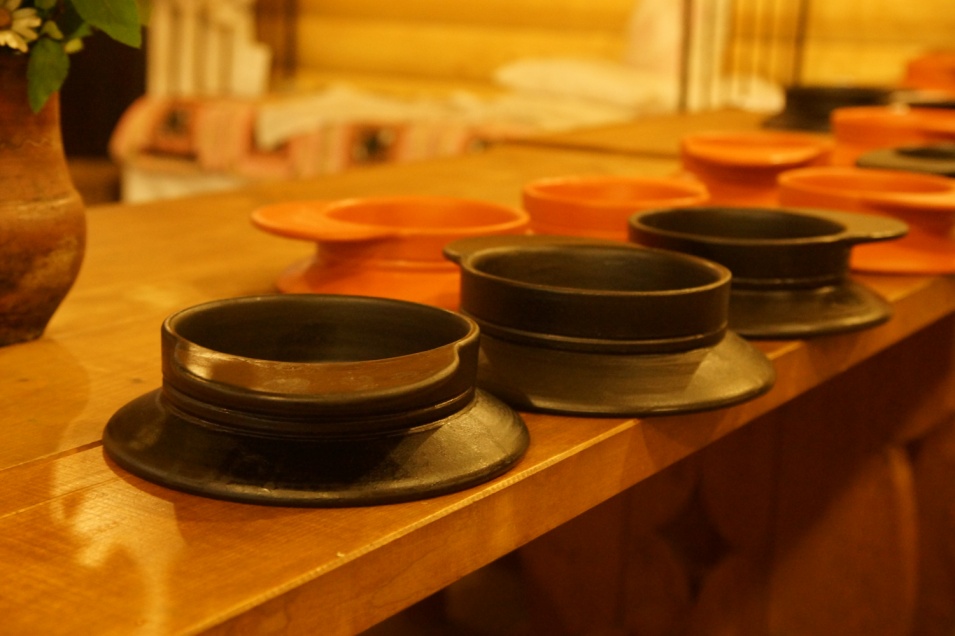 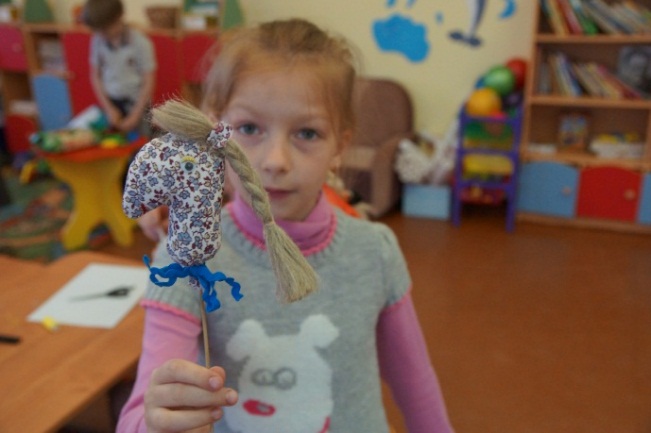 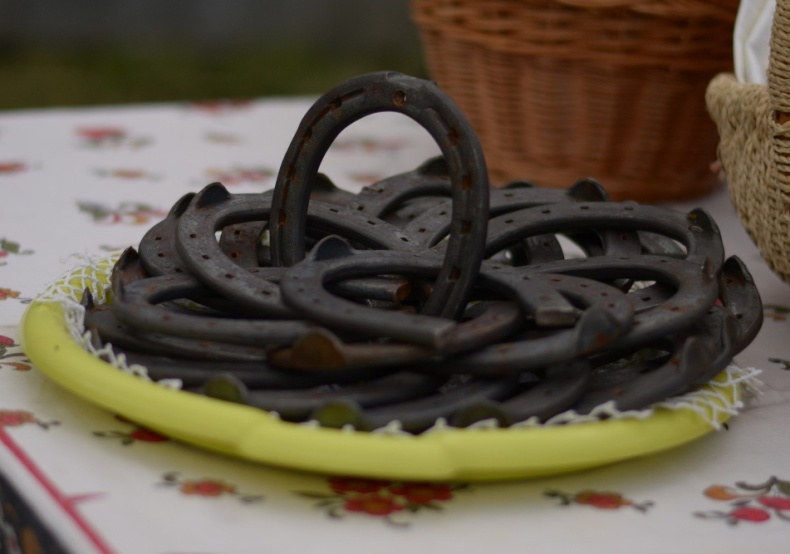 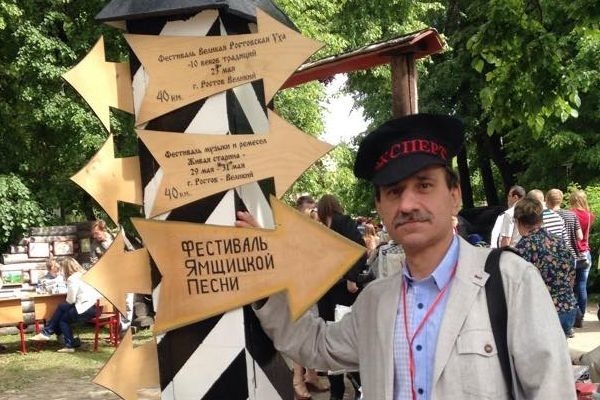 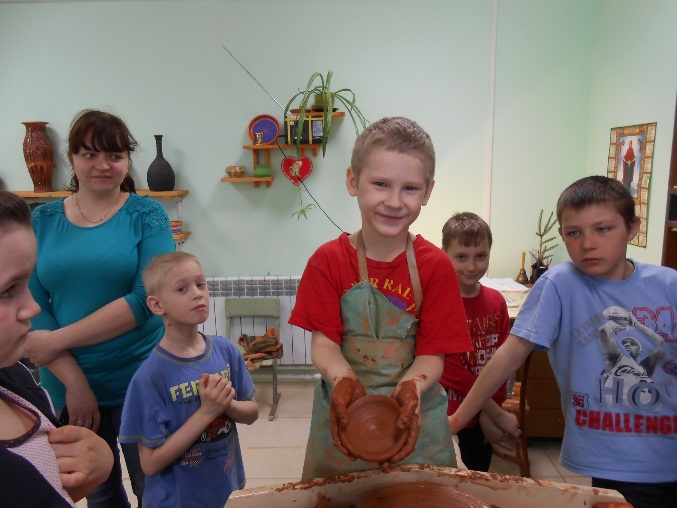 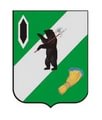 ЦЕНТР ДЕТСКОГО ТВОРЧЕСТВА
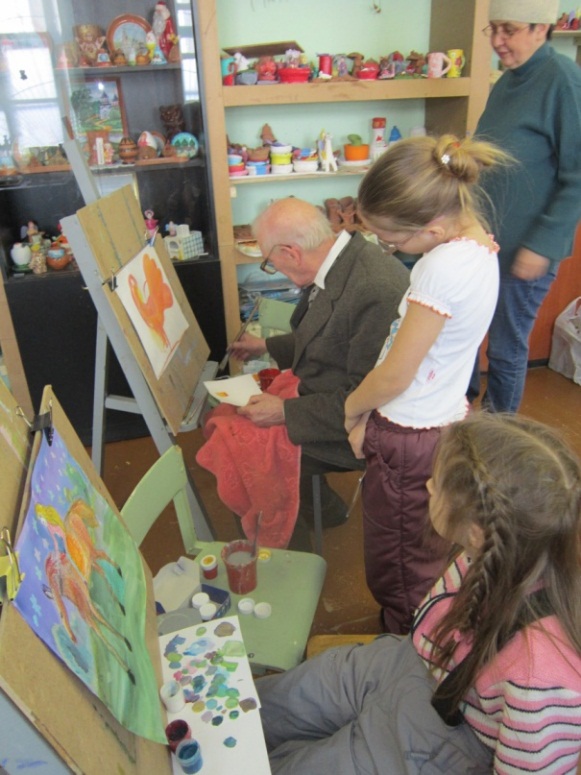 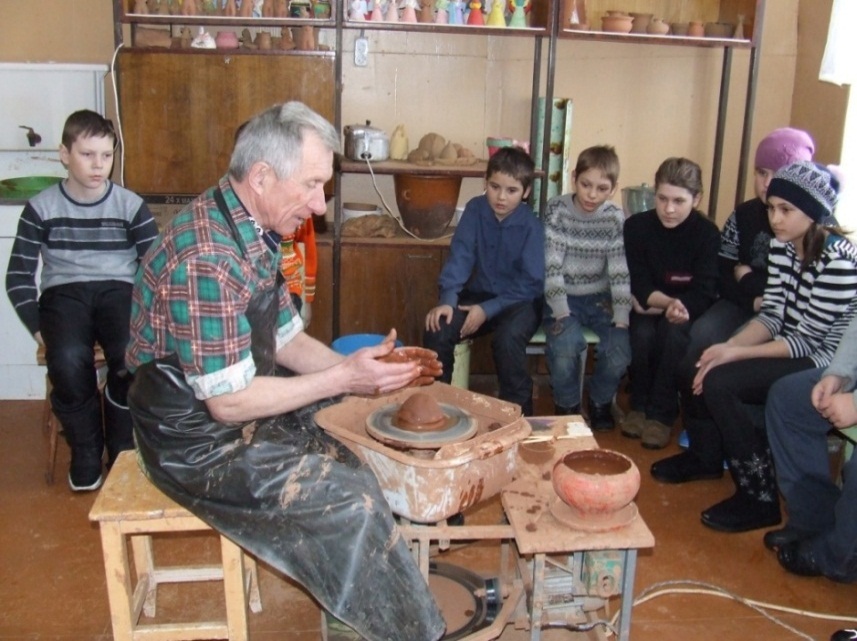 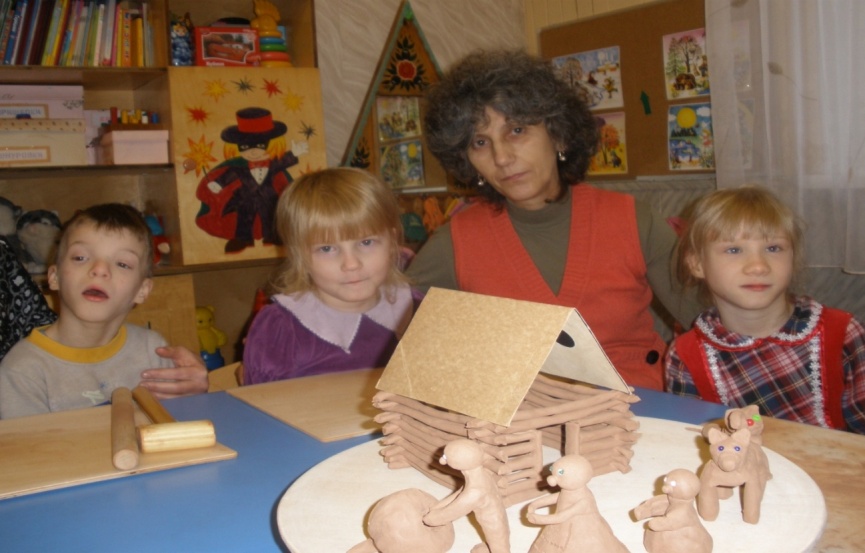 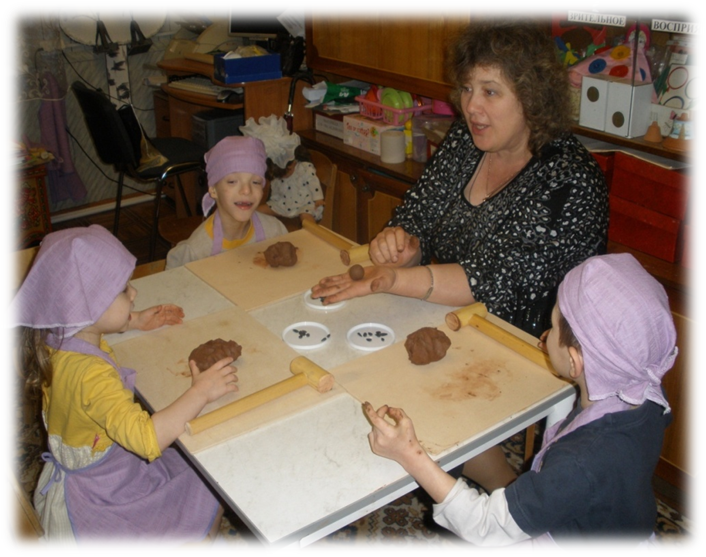 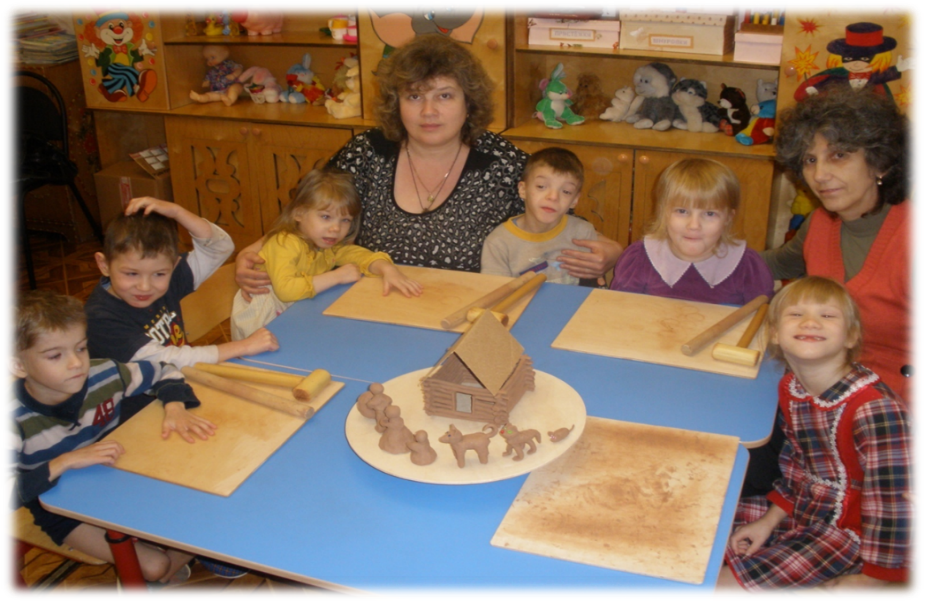 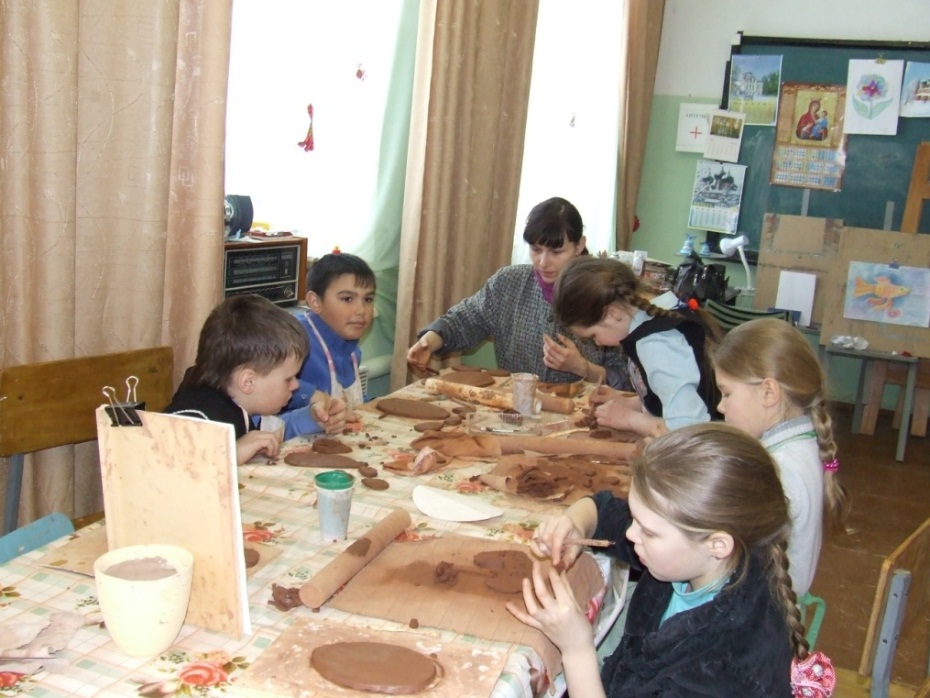 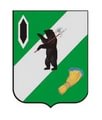 НАМ ЕСТЬ НАД ЧЕМ РАБОТАТЬ
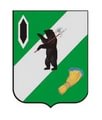 ПЕРСПЕКТИВЫ
Открытие
 музейно – творческого
 комплекса
 «Керамические сады»
Слёт – фестиваль
 юных мотогонщиков
Доработка трассы мотокросса
Фестиваль керамистов «Огненные письмена»
Открытие музеев на территории
 санатория  - профилактория
«Сосновый бор»
Создание центра малой авиации на базе завода «Агат»
Строительство конюшни - ипподрома
ПЕРСПЕКТИВЫ
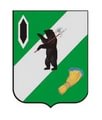 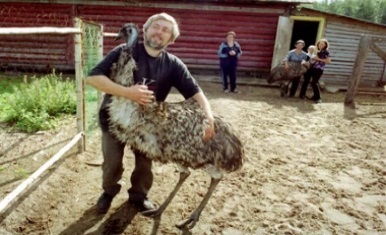 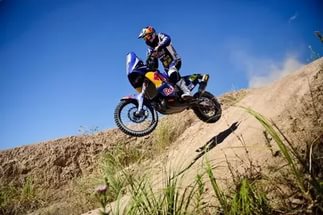 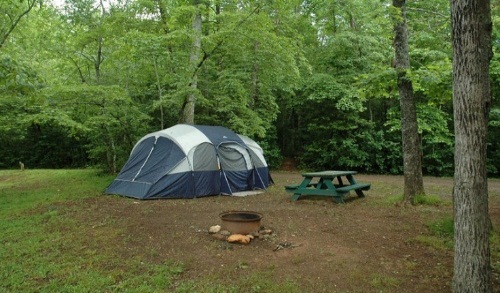 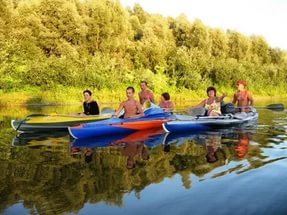 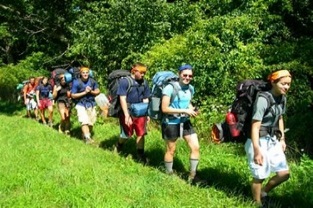 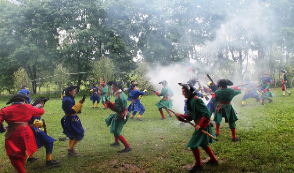 СПАСИБО ЗА ВНИМАНИЕ!